تـرنيــمة
فخر الكنيسة وجمالها
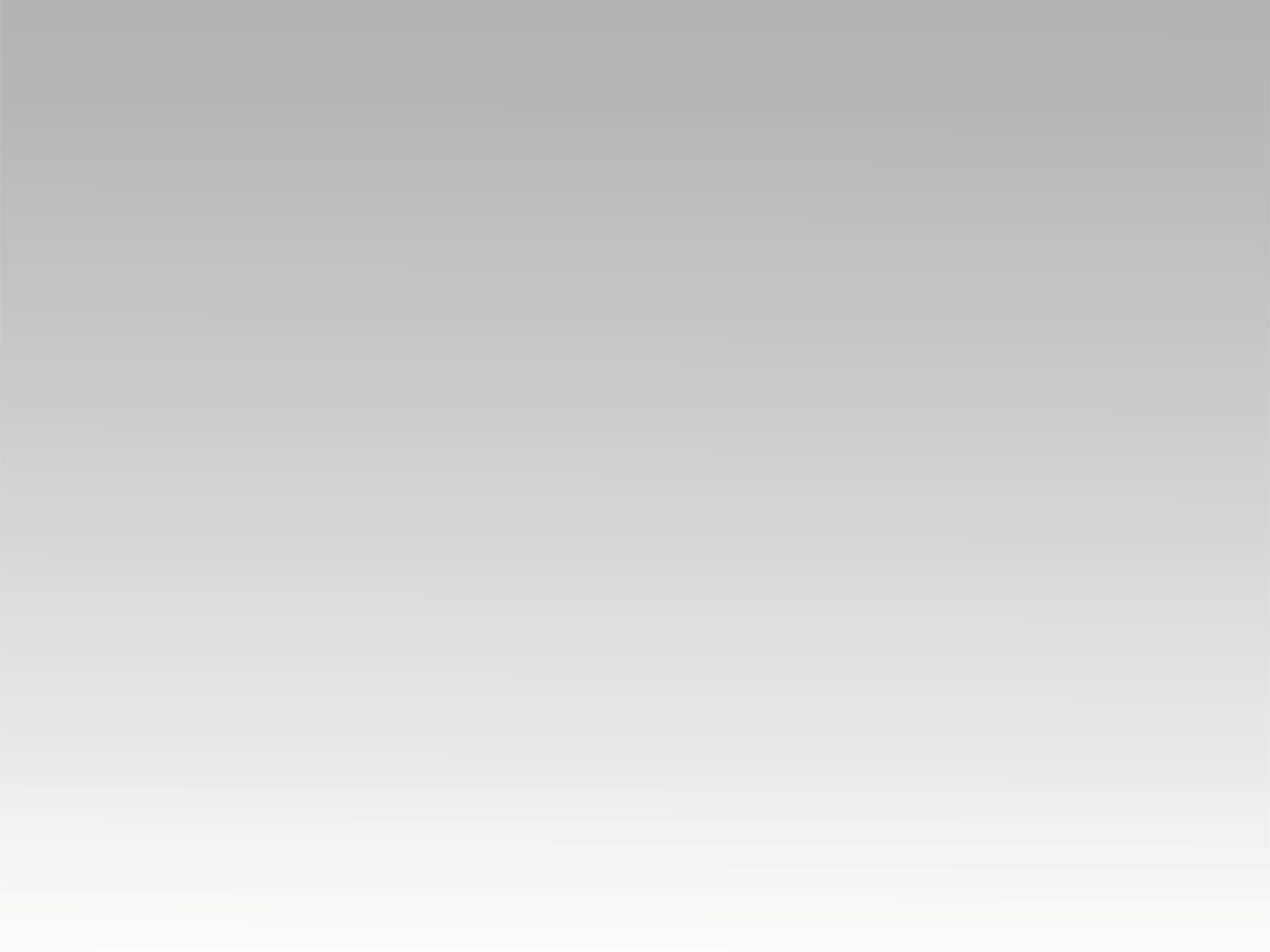 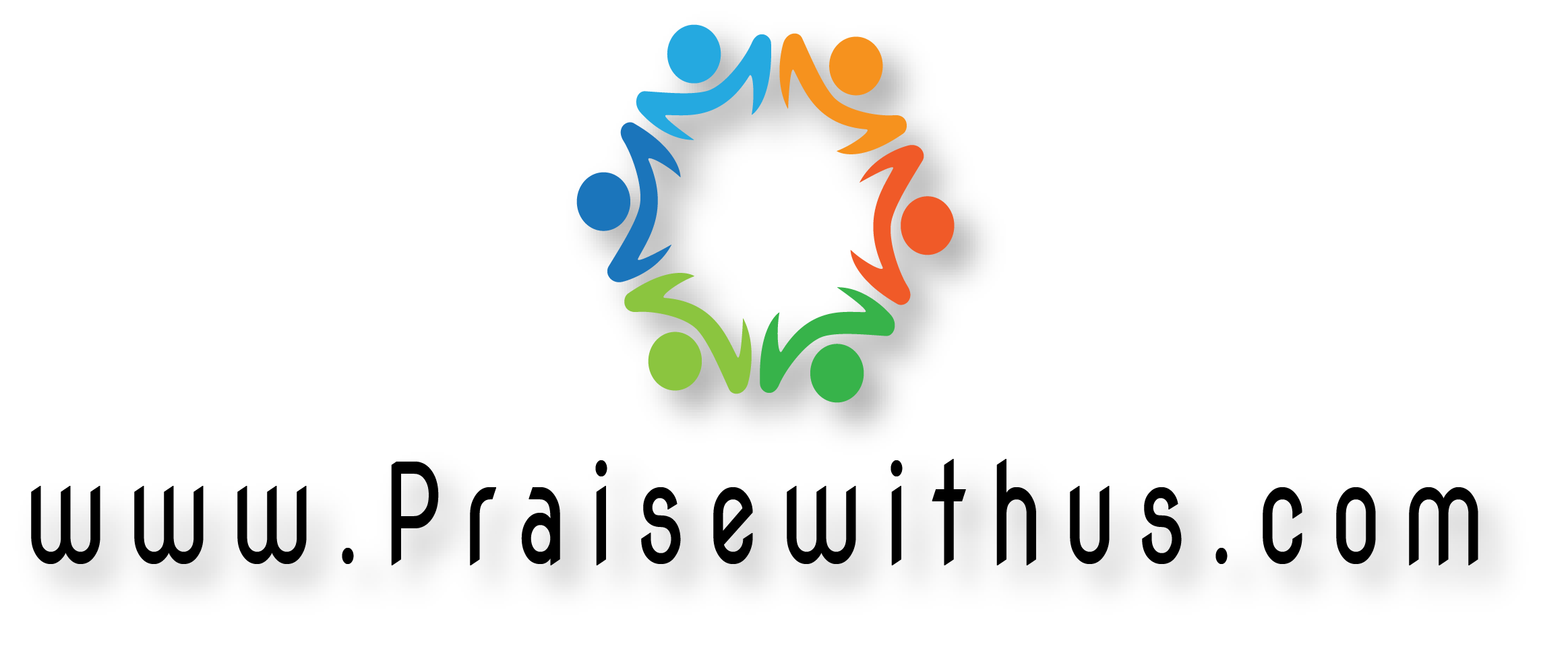 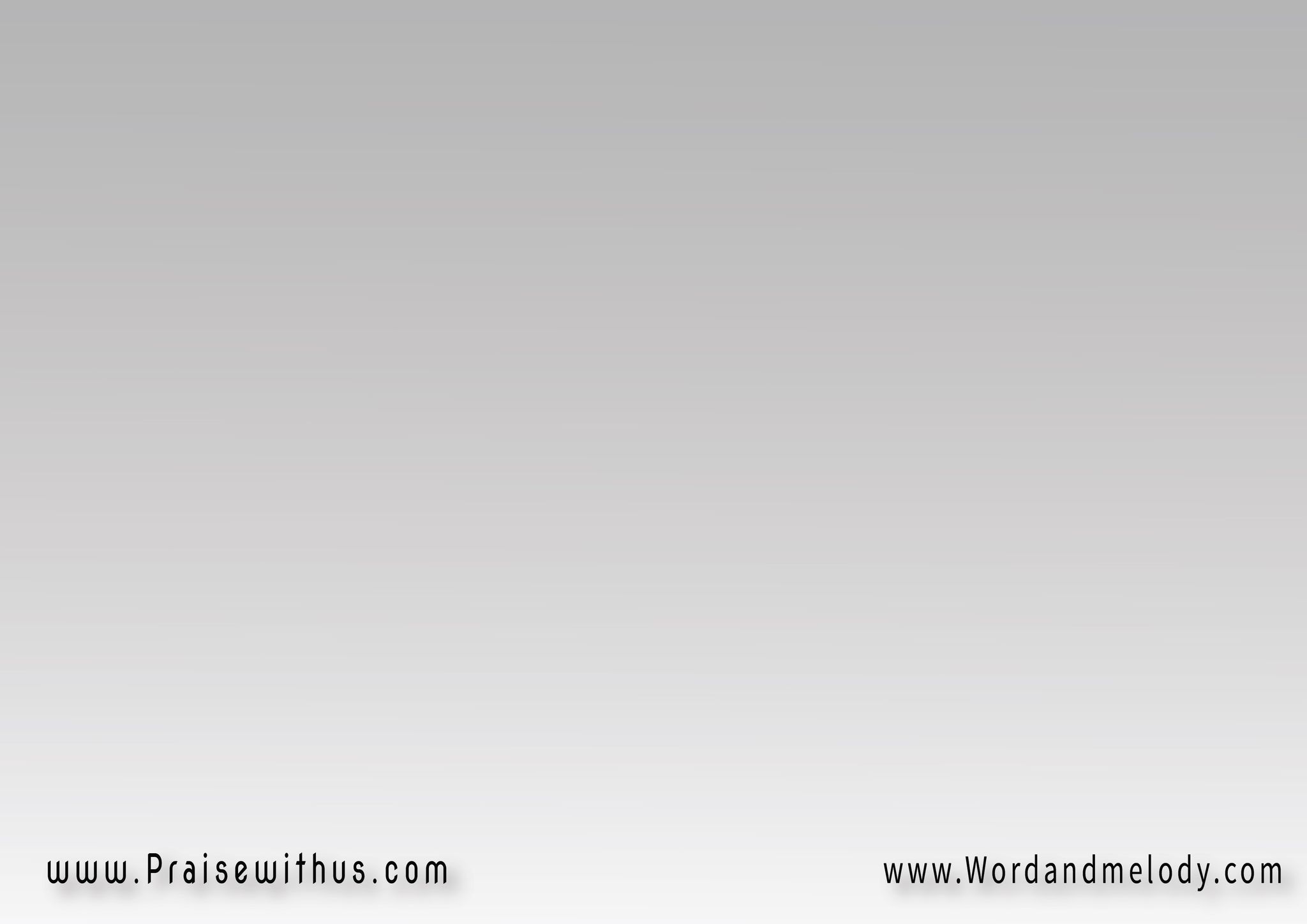 فخر الكنيسة وجمالها سيدها المسيح
وصليبه وخلاصه الكفاري بيه غالبين
اطفال وشباب وشيوخ ليه بفرحة مسبحين
خلانا جسده وكرمته بيه مفديين
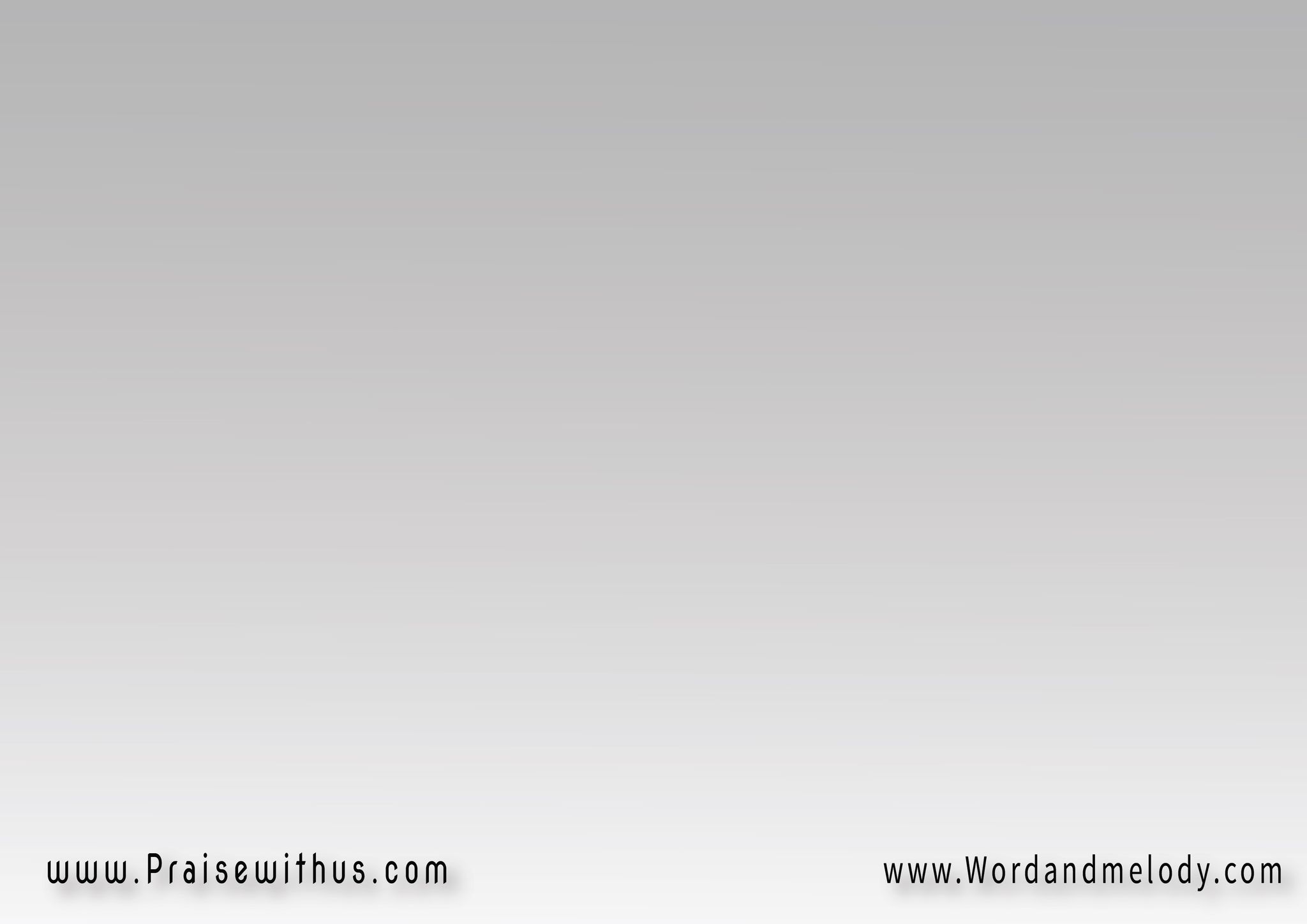 بالهتاف بالهتاف بالهتاف
نعلن اسمه في كل الأرض 
بدون ما نخاف
ونقدم له الغالي وكل الأهداف
نِبني معاه ف ملكوته نرُد المسبيين
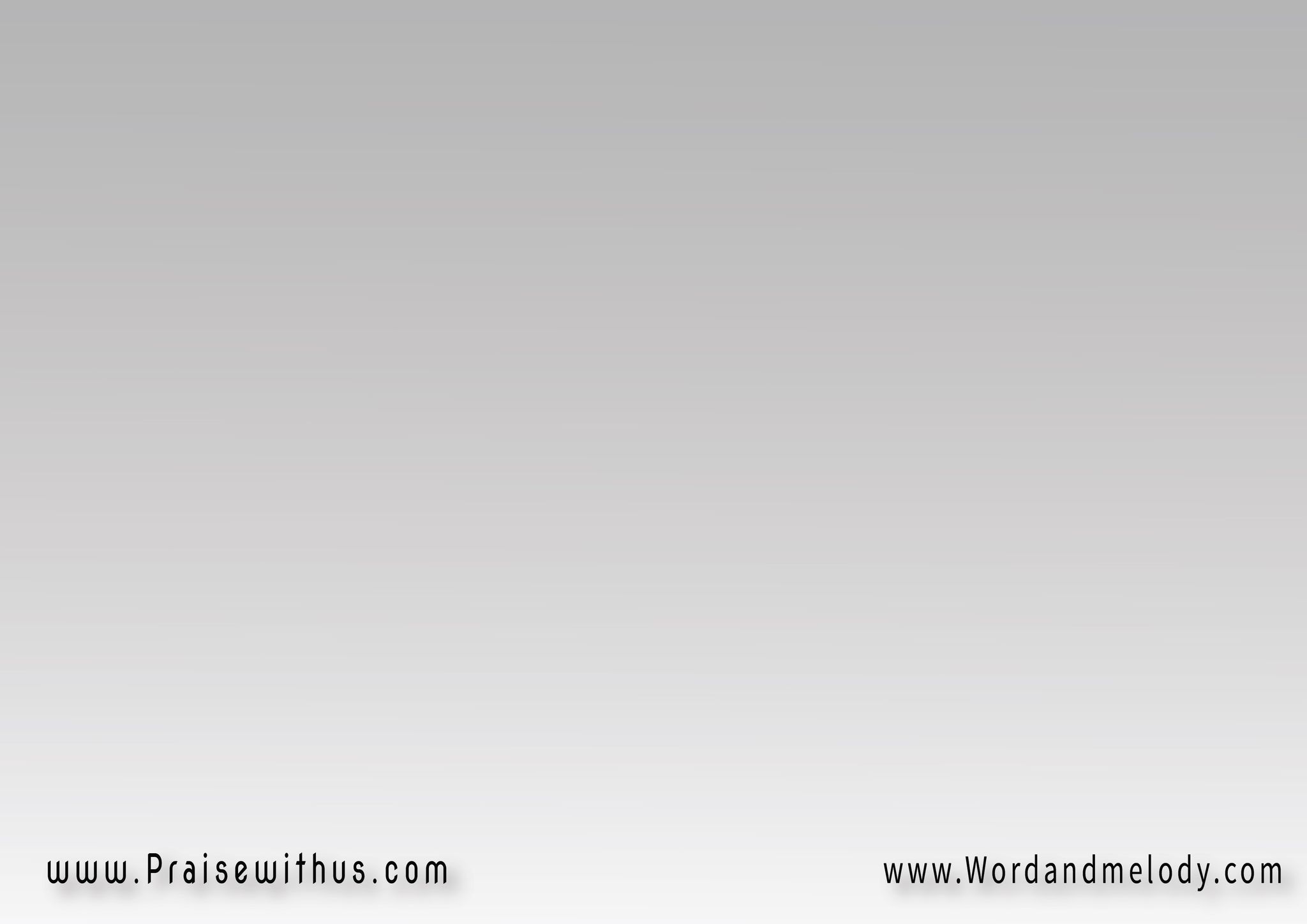 نخلع كل الزيف قدامه لأنه النور
نِشبع جوة حضوره ويجبر المكسور
نملك أرض جديدة ويفك المأسور
وبتترد نفوسنا لو في البُعد سنين
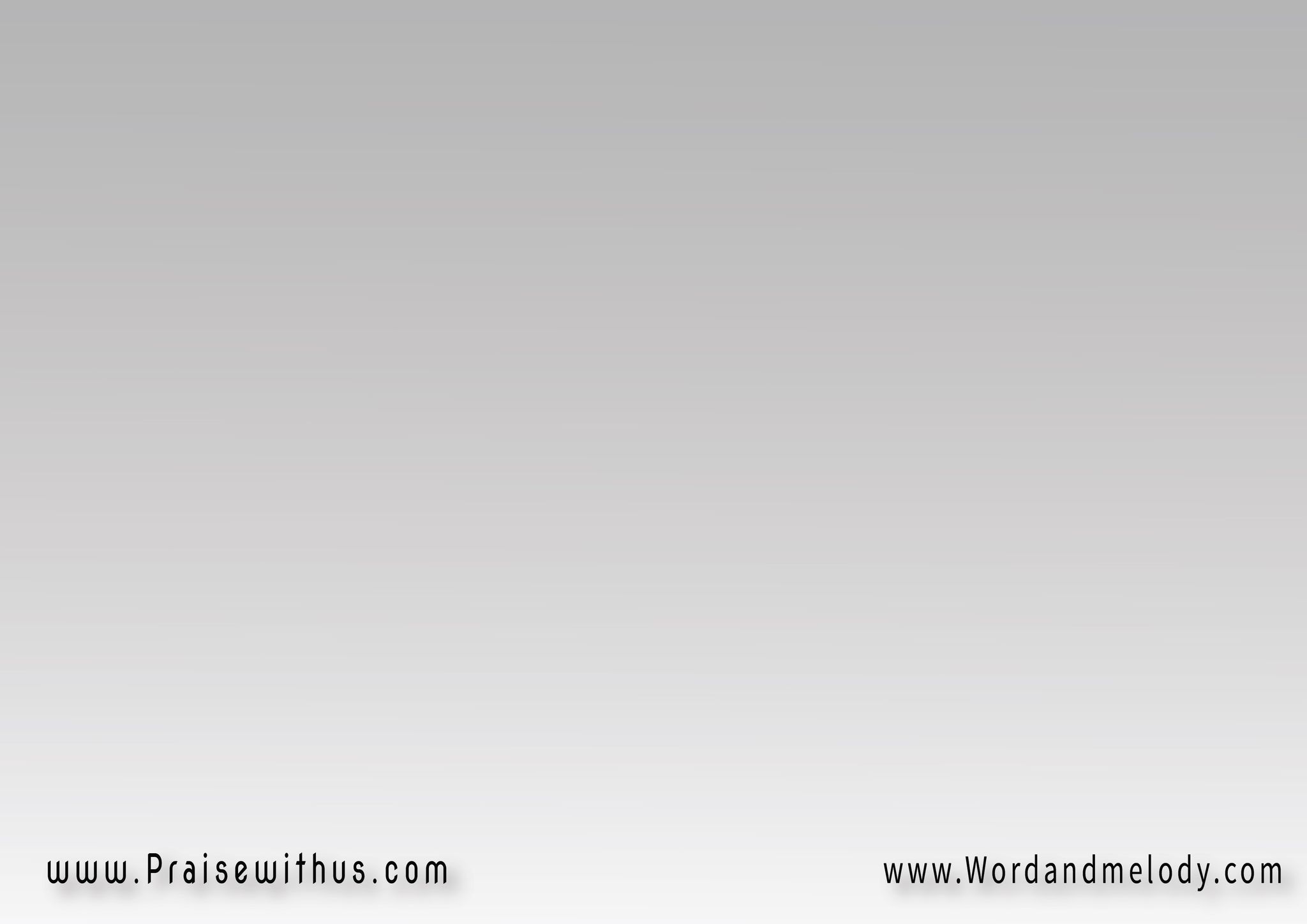 فخر الكنيسة وثباتها وعد المسيح
لو حتى تزول الأرض هايفضل هو أمين
بالوعد نخوض في معارك الروح 
مالكين سلطان
وندوس حيات وعقارب ما احنا 
معاه وارثين
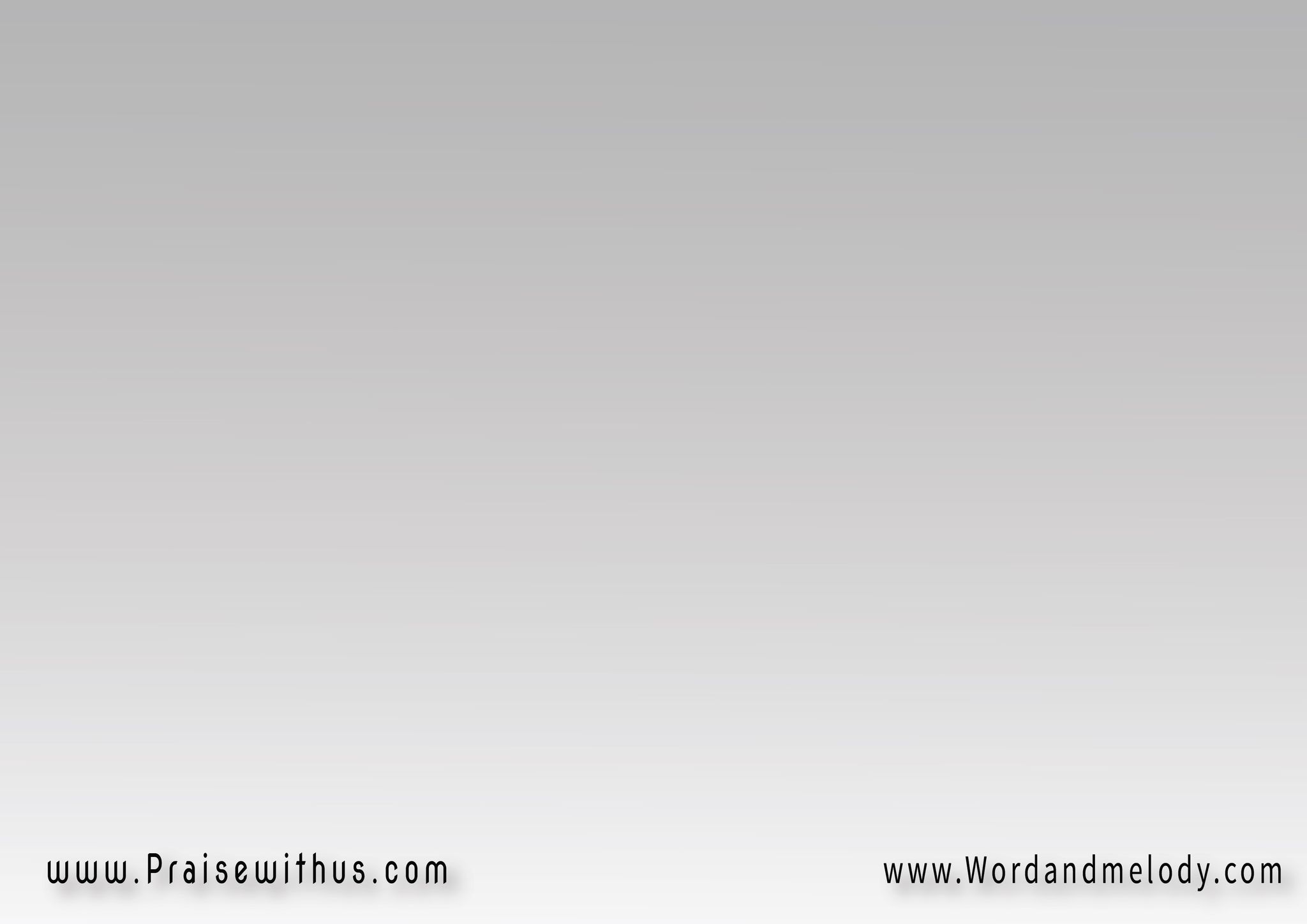 بالهتاف بالهتاف بالهتاف
نعلن اسمه في كل الأرض 
بدون ما نخاف
ونقدم له الغالي وكل الأهداف
نِبني معاه ف ملكوته نرُد المسبيين
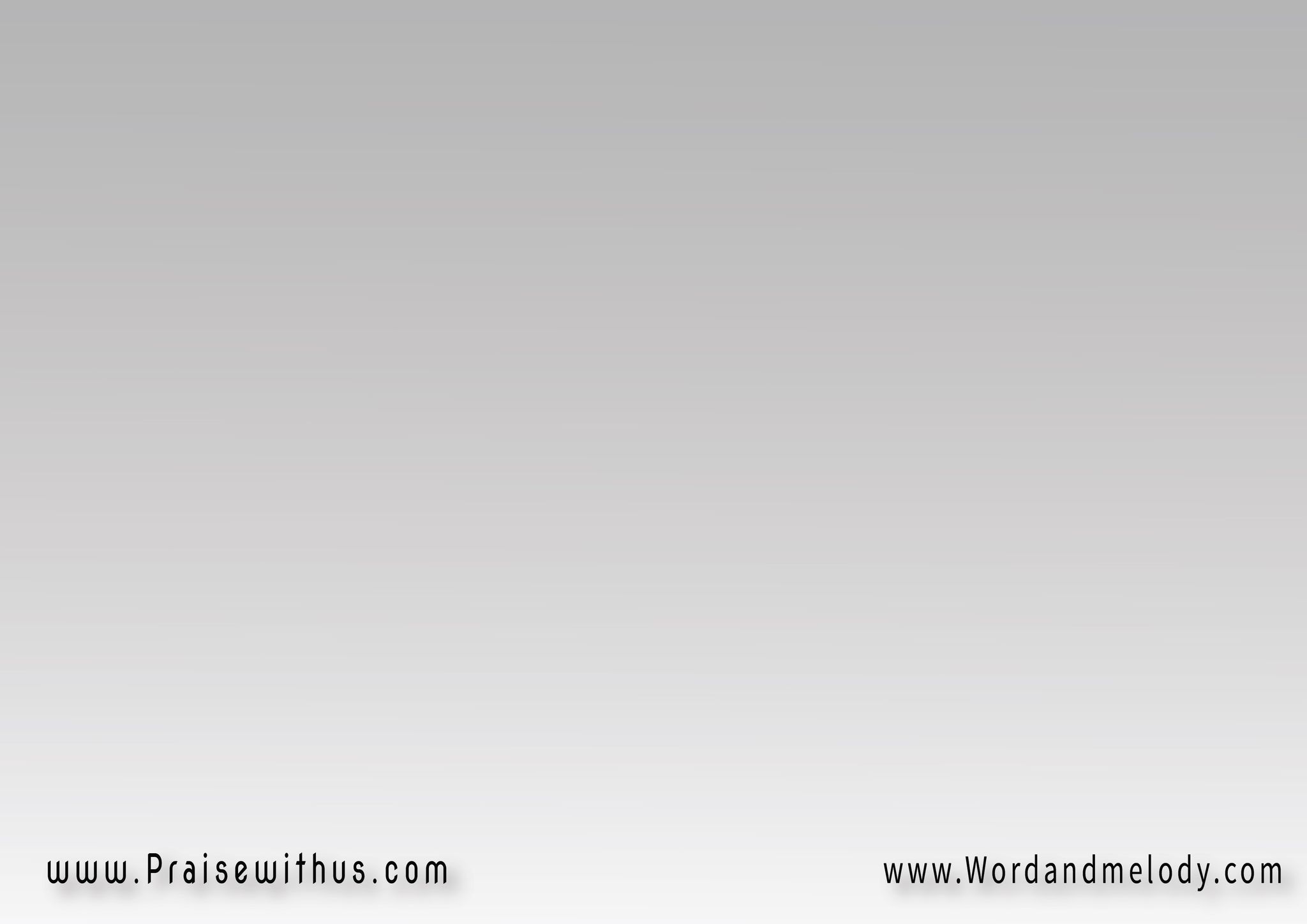 نخلع كل الزيف قدامه لأنه النور
نِشبع جوة حضوره ويجبر المكسور
نملك أرض جديدة ويفك المأسور
وبتترد نفوسنا لو في البُعد سنين
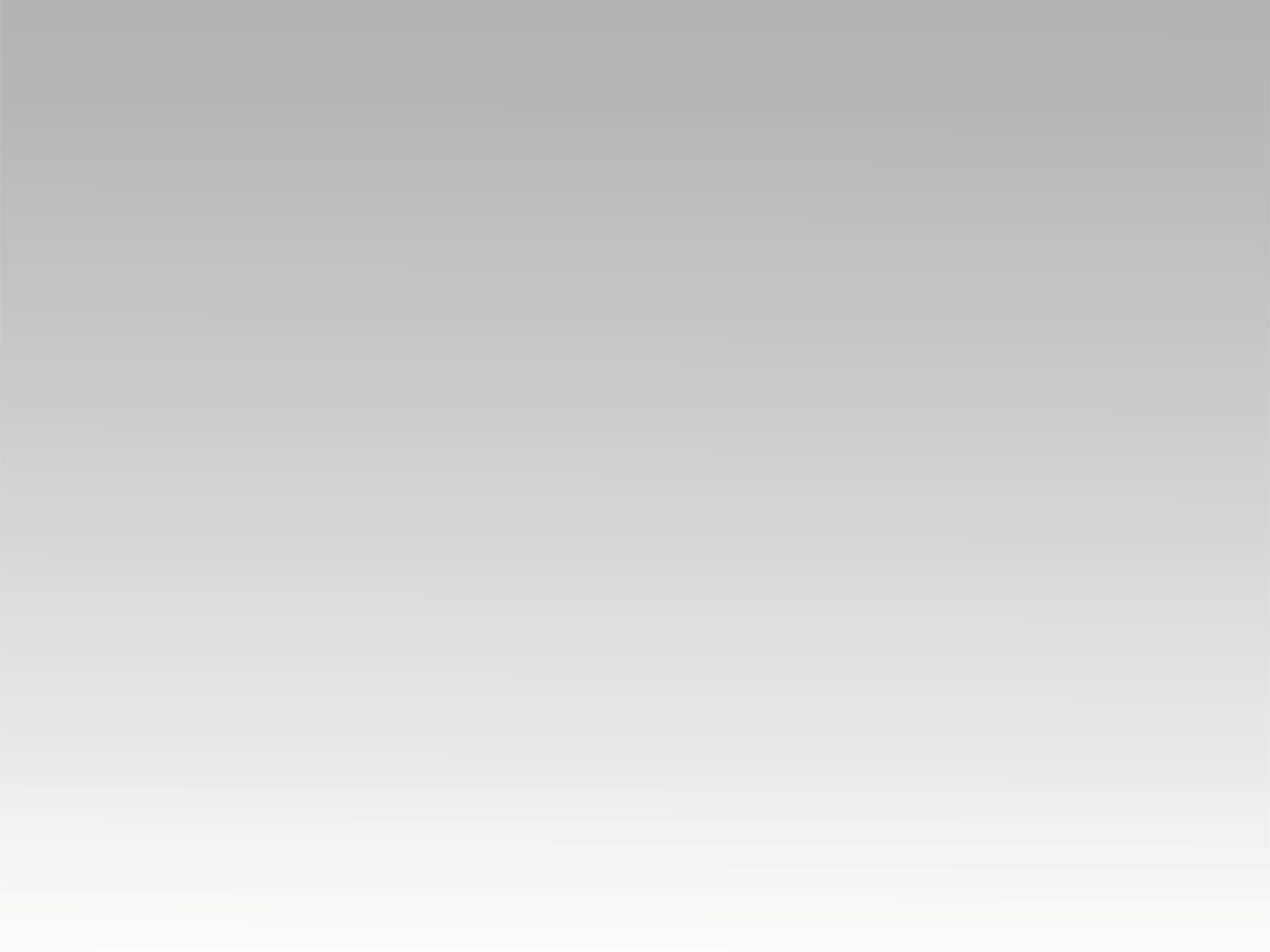 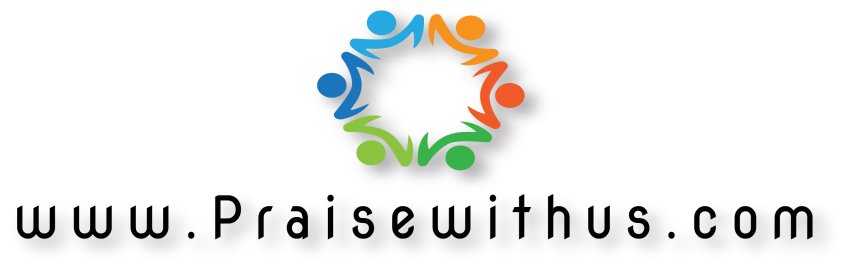